S.W.I.F.T.
Preliminary Design
SMARK Solutions

December 4, 2014
SMARKSOLUTIONSBE INTUITIVE.BE EFFICIENT.BE SMARK.
Welcome
Clients:
Mary Partridge-Brown
Roberta Sandler

Guests:
Dr. Meg Fryling
Dr. Darren Lim
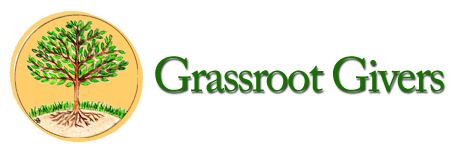 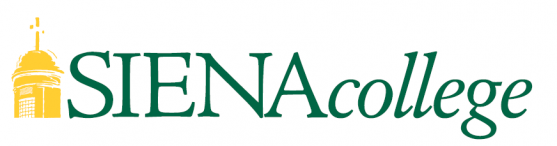 SMARKSOLUTIONSBE INTUITIVE.BE EFFICIENT.BE SMARK.
Team Introduction
Salvatore Baisley - Database Manager
Mary Ritchie - Webmaster
Anna Grant - Team Lead
Ryan Martin - Chief QA/Testing
Kathryn Egan - Lead Programmer

“Providing technologies to make what matters most to you possible, that’s SMARK.”
SMARKSOLUTIONSBE INTUITIVE.BE EFFICIENT.BE SMARK.
Project Overview
Grassroot Givers’ Community Store
	“Shop with Dignity”

S.W.I.F.T.
	Simple Web Inventory For Tracking
SMARKSOLUTIONSBE INTUITIVE.BE EFFICIENT.BE SMARK.
Project Status
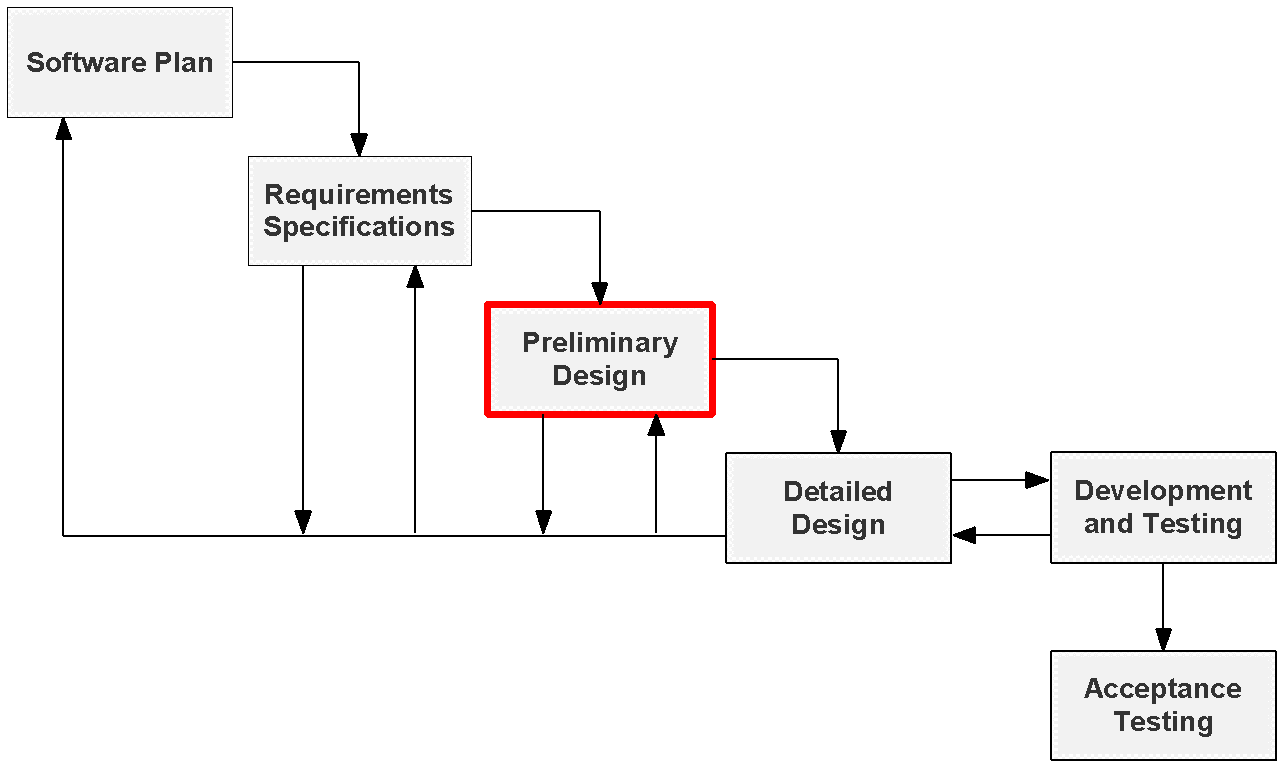 SMARKSOLUTIONSBE INTUITIVE.BE EFFICIENT.BE SMARK.
Use Case Narratives
Explains abilities of each user
Outlines interactions with S.W.I.F.T.
SMARKSOLUTIONSBE INTUITIVE.BE EFFICIENT.BE SMARK.
Volunteer
Log in/unique username
Create customer accounts
View customers’ history
Checkout customers
Record donations/produce receipts
SMARKSOLUTIONSBE INTUITIVE.BE EFFICIENT.BE SMARK.
Director
Log in/one director account
Create customer accounts
View customers’ history
Checkout customers
Record donation/produce receipts
Modify/delete customer data
Modify/delete donor data
Manage volunteer accounts
SMARKSOLUTIONSBE INTUITIVE.BE EFFICIENT.BE SMARK.
Use Case Diagram
Visual representation of interactions within S.W.I.F.T.
SMARKSOLUTIONSBE INTUITIVE.BE EFFICIENT.BE SMARK.
Use Case Diagram
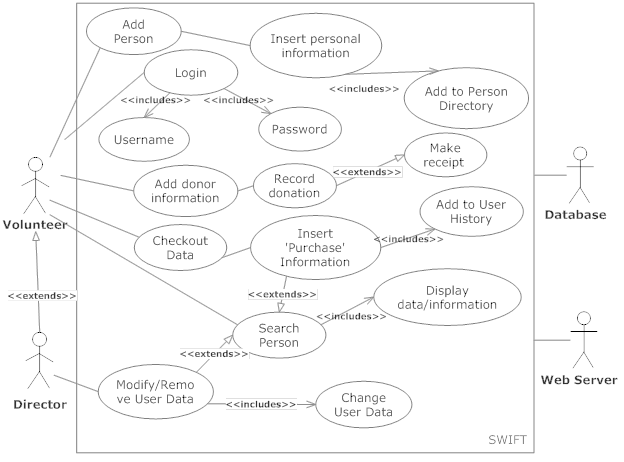 SMARKSOLUTIONSBE INTUITIVE.BE EFFICIENT.BE SMARK.
Deployment Diagram
Deployment Diagram
Models the physical connection between the hardware and software environments of S.W.I.F.T.
SMARKSOLUTIONSBE INTUITIVE.BE EFFICIENT.BE SMARK.
Deployment Diagram
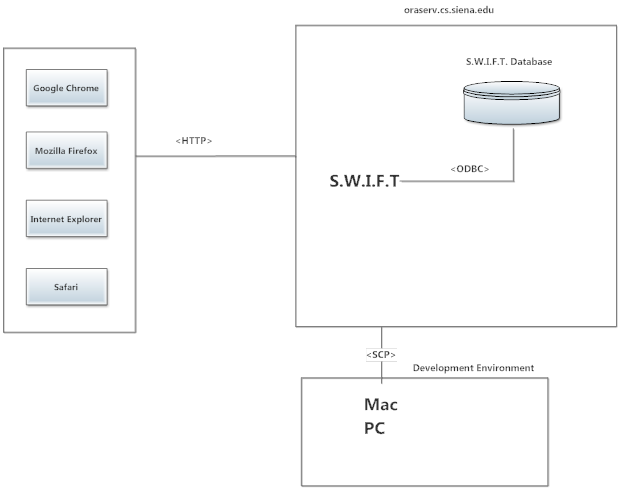 SMARKSOLUTIONSBE INTUITIVE.BE EFFICIENT.BE SMARK.
Activity Diagram
Represents the step by step actions possible for a single process of S.W.I.F.T.
SMARKSOLUTIONSBE INTUITIVE.BE EFFICIENT.BE SMARK.
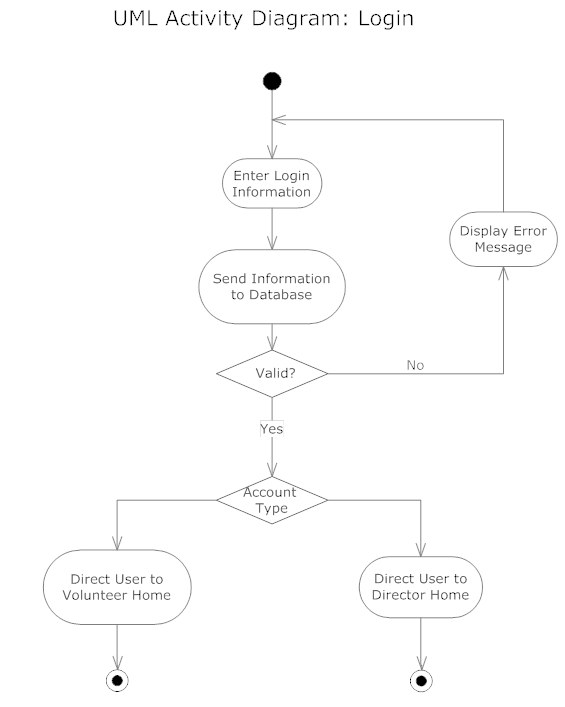 Login
SMARKSOLUTIONSBE INTUITIVE.BE EFFICIENT.BE SMARK.
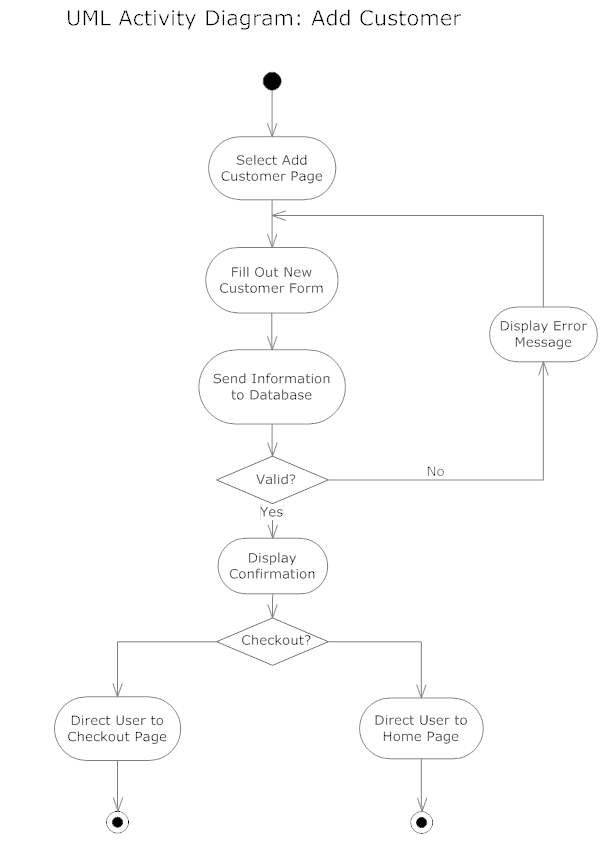 Add Customer
SMARKSOLUTIONSBE INTUITIVE.BE EFFICIENT.BE SMARK.
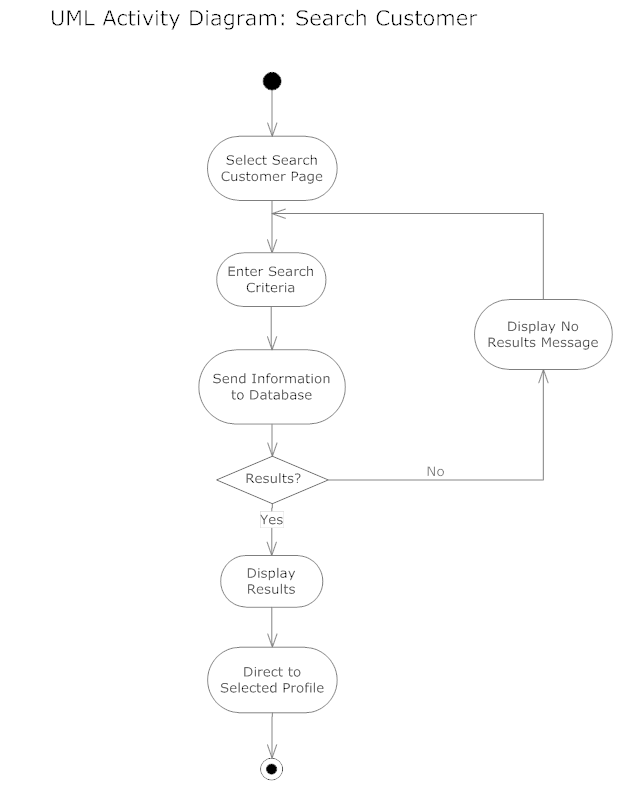 Search Customer
SMARKSOLUTIONSBE INTUITIVE.BE EFFICIENT.BE SMARK.
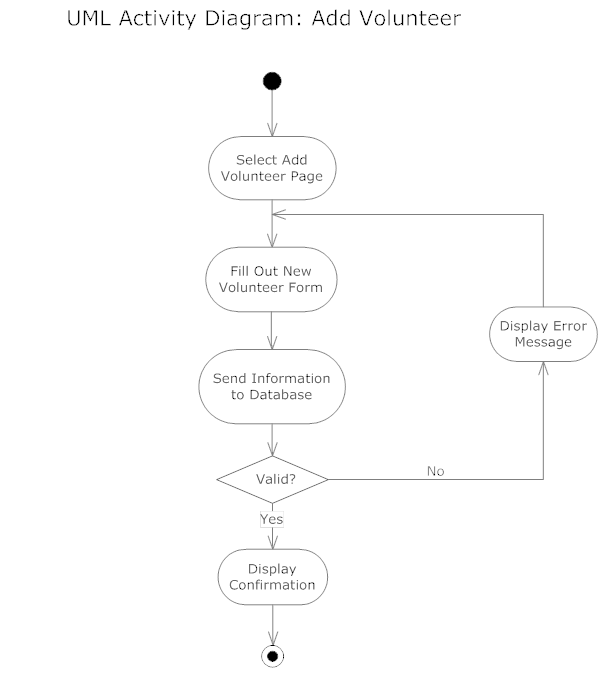 Add Volunteer
SMARKSOLUTIONSBE INTUITIVE.BE EFFICIENT.BE SMARK.
Website Map
Displays the accessible pages to users from a main landing page
SMARKSOLUTIONSBE INTUITIVE.BE EFFICIENT.BE SMARK.
Home
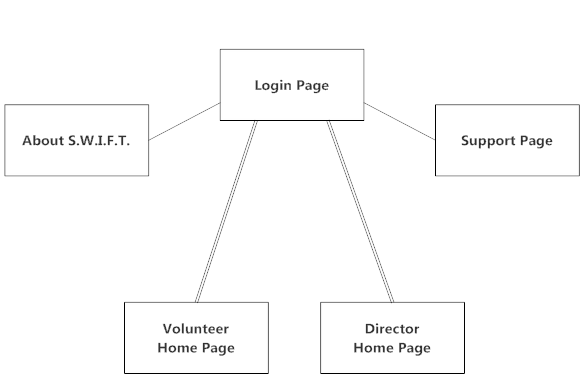 SMARKSOLUTIONSBE INTUITIVE.BE EFFICIENT.BE SMARK.
Volunteer
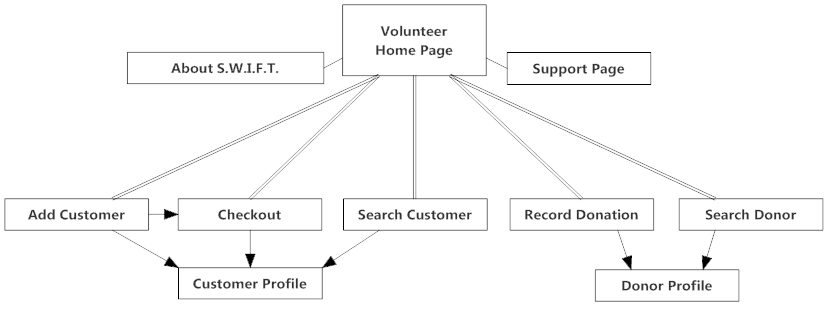 SMARKSOLUTIONSBE INTUITIVE.BE EFFICIENT.BE SMARK.
Director
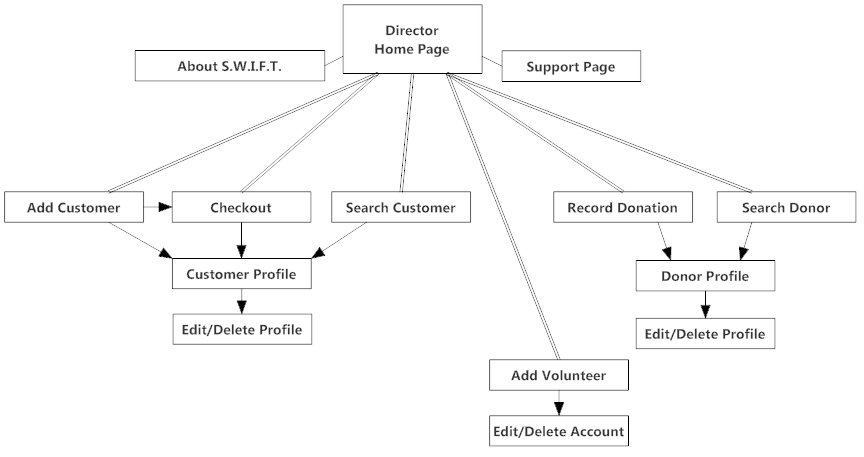 SMARKSOLUTIONSBE INTUITIVE.BE EFFICIENT.BE SMARK.
Data Flow Diagrams
Visual representation of how data flows through S.W.I.F.T.
Multiple levels of detail
SMARKSOLUTIONSBE INTUITIVE.BE EFFICIENT.BE SMARK.
Context Diagram
High level overview of data flow through S.W.I.F.T.
SMARKSOLUTIONSBE INTUITIVE.BE EFFICIENT.BE SMARK.
Context Diagram
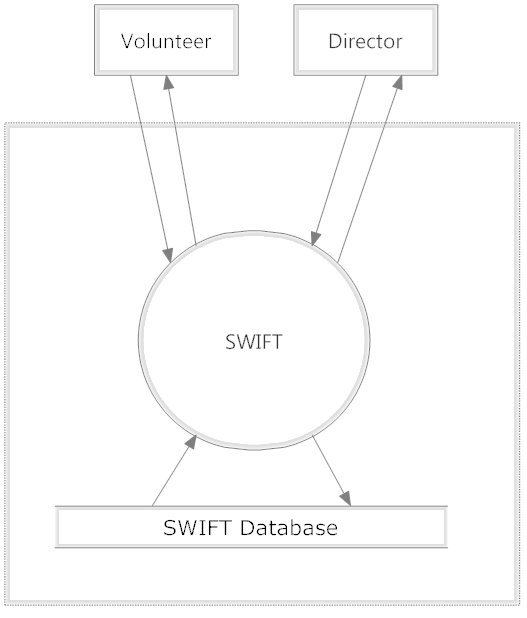 SMARKSOLUTIONSBE INTUITIVE.BE EFFICIENT.BE SMARK.
Level 0 Diagram
Displays all S.W.I.F.T. processes for users
SMARKSOLUTIONSBE INTUITIVE.BE EFFICIENT.BE SMARK.
Level 0 Diagram
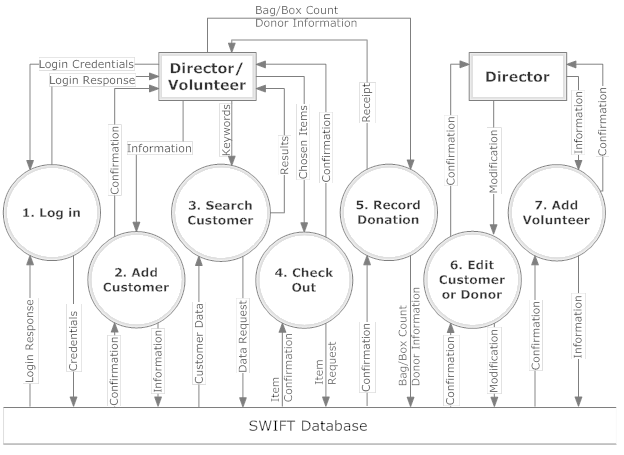 SMARKSOLUTIONSBE INTUITIVE.BE EFFICIENT.BE SMARK.
Level 1 Diagram
Focuses on data flow through individual processes
SMARKSOLUTIONSBE INTUITIVE.BE EFFICIENT.BE SMARK.
Add Customer
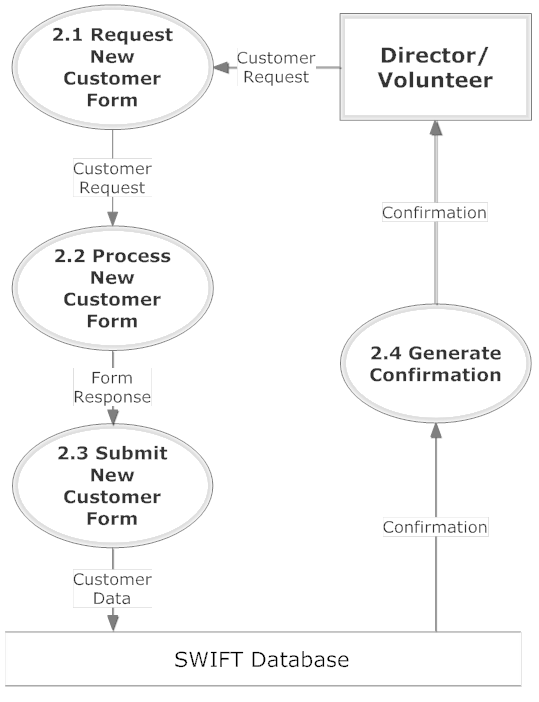 SMARKSOLUTIONSBE INTUITIVE.BE EFFICIENT.BE SMARK.
Search Customer
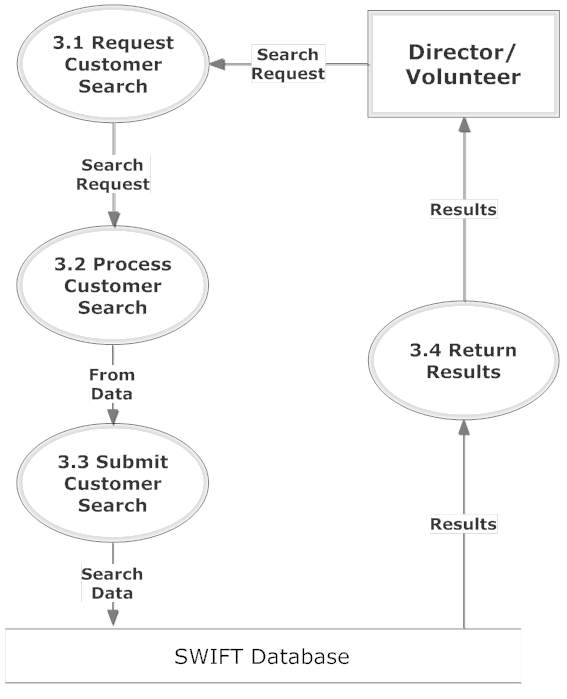 SMARKSOLUTIONSBE INTUITIVE.BE EFFICIENT.BE SMARK.
Check Out
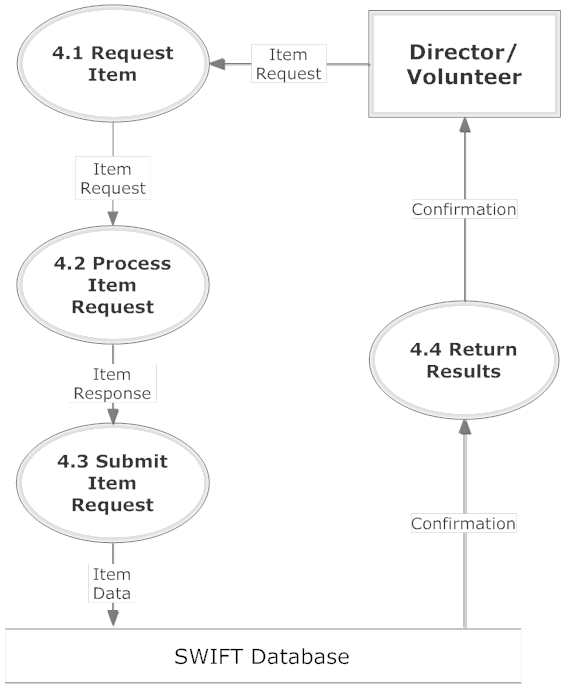 SMARKSOLUTIONSBE INTUITIVE.BE EFFICIENT.BE SMARK.
Record Donation
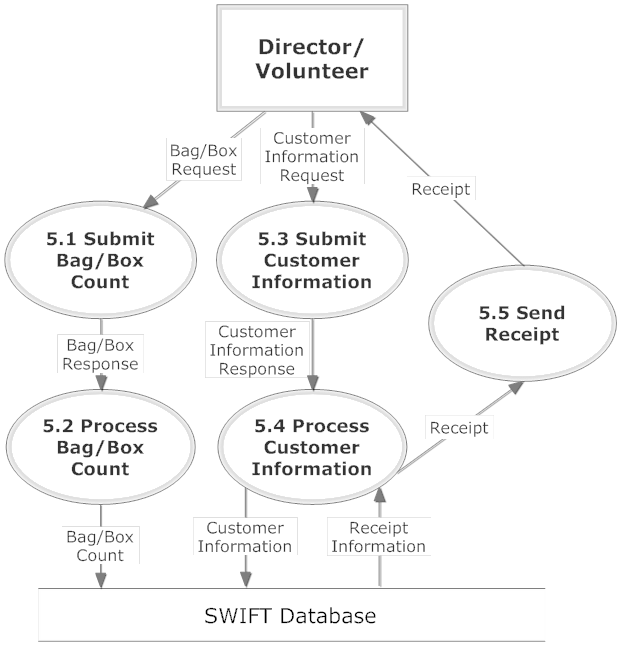 SMARKSOLUTIONSBE INTUITIVE.BE EFFICIENT.BE SMARK.
Structure Diagram
Structure Diagrams show the hierarchy of all the elements involved in S.W.I.F.T.
SMARKSOLUTIONSBE INTUITIVE.BE EFFICIENT.BE SMARK.
Login Structure
This diagram shows the login structure of the S.W.I.F.T system that allows access to components of the system depending on your role.
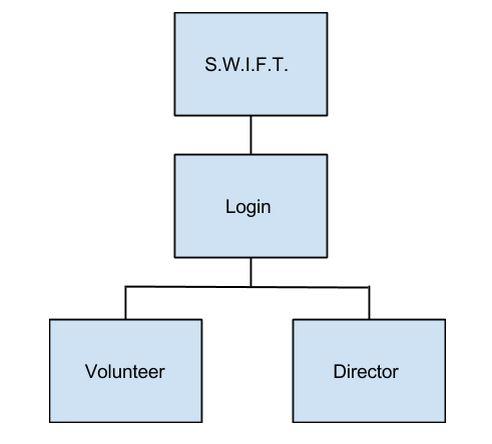 SMARKSOLUTIONSBE INTUITIVE.BE EFFICIENT.BE SMARK.
Volunteer Structure
The Volunteer Structure shows what components of S.W.I.F.T. the volunteer has access to.
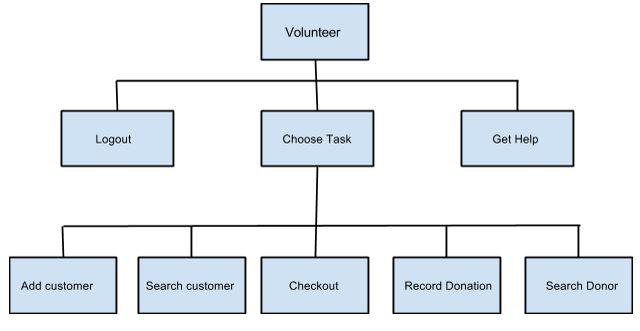 SMARKSOLUTIONSBE INTUITIVE.BE EFFICIENT.BE SMARK.
Director Structure
The Director Structure shows what components of S.W.I.F.T. the director has access to.
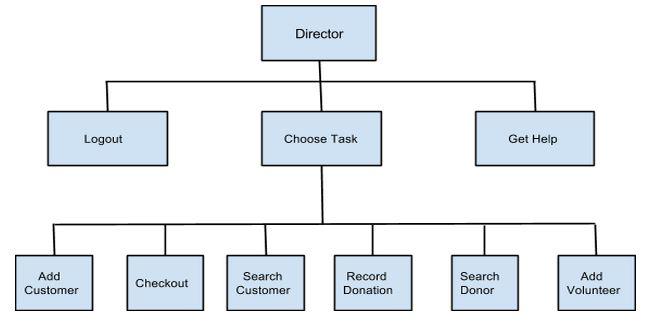 SMARKSOLUTIONSBE INTUITIVE.BE EFFICIENT.BE SMARK.
Functional Requirements
General outline of users access within S.W.I.F.T.
Compatible across major web browsers
SMARKSOLUTIONSBE INTUITIVE.BE EFFICIENT.BE SMARK.
Volunteer
Login/logout
Search donors/customers
Checkout items
Produce receipts
Insert:
Customer information
Purchase information
Donor information
SMARKSOLUTIONSBE INTUITIVE.BE EFFICIENT.BE SMARK.
Director
Inherits capabilities of the volunteers
Edit existing data
Delete existing data
Add volunteer accounts
Delete volunteer accounts
SMARKSOLUTIONSBE INTUITIVE.BE EFFICIENT.BE SMARK.
Logical Data Dictionary
Collection of data objects and descriptions needed for S.W.I.F.T. processes
SMARKSOLUTIONSBE INTUITIVE.BE EFFICIENT.BE SMARK.
Home Prototype
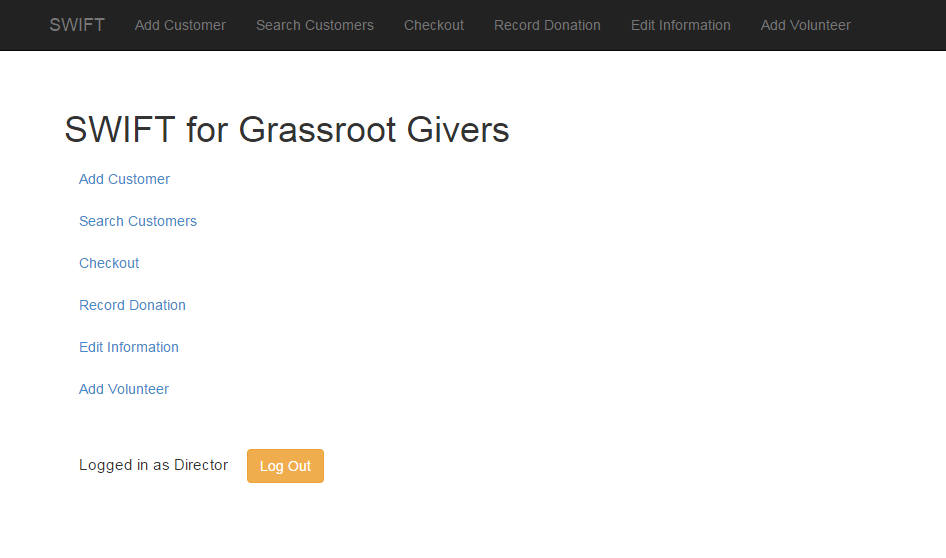 SMARKSOLUTIONSBE INTUITIVE.BE EFFICIENT.BE SMARK.
Add Customer Prototype
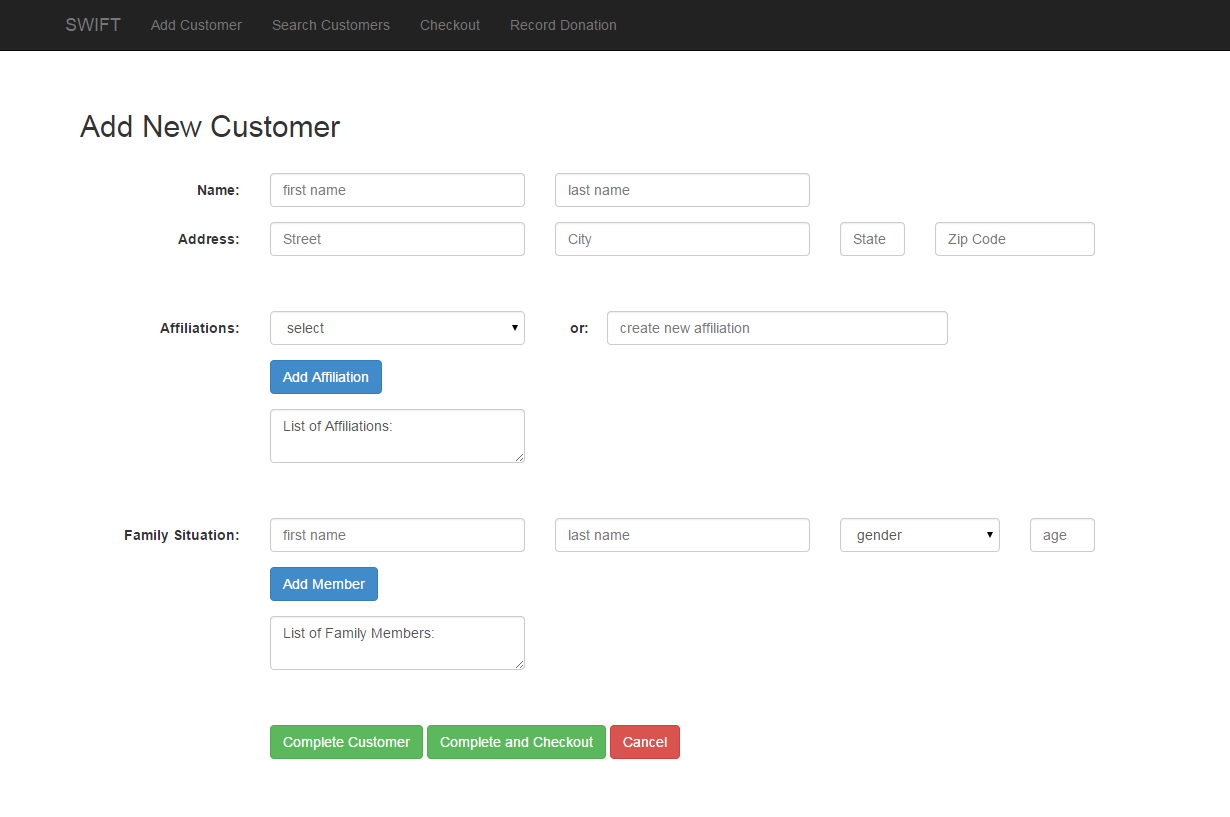 SMARKSOLUTIONSBE INTUITIVE.BE EFFICIENT.BE SMARK.
Search Customer Prototype
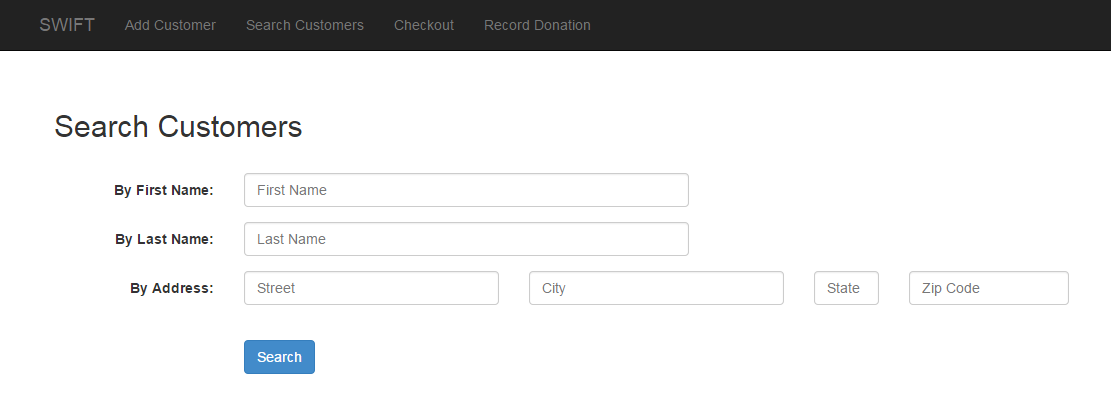 SMARKSOLUTIONSBE INTUITIVE.BE EFFICIENT.BE SMARK.
Add Volunteer Prototype
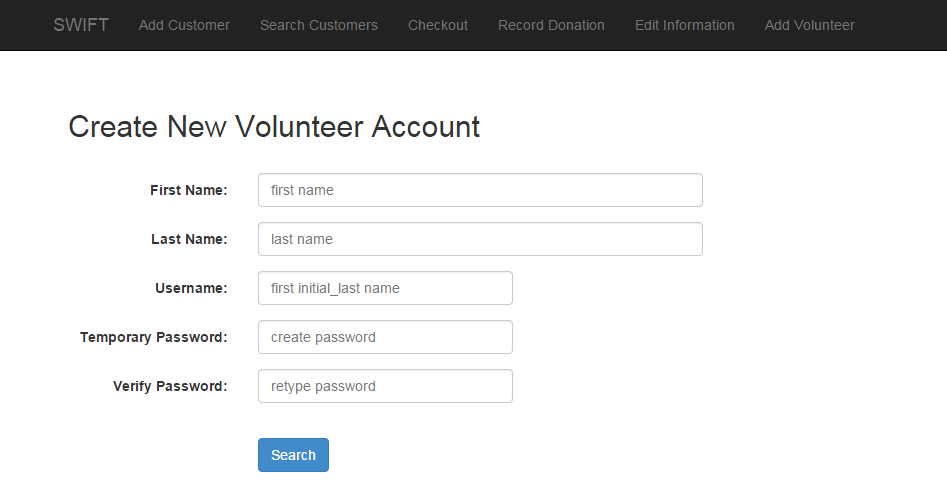 SMARKSOLUTIONSBE INTUITIVE.BE EFFICIENT.BE SMARK.
Testing Plan
Will help verify what components of S.W.I.F.T. are functioning properly
In each case, there are specific guidelines in how to properly test the functionality of the process being tested
SMARKSOLUTIONSBE INTUITIVE.BE EFFICIENT.BE SMARK.
Login Unit Test
Add Customer Unit Test
Search Customer Unit Test
Add Volunteer Unit Test
Project Timeline
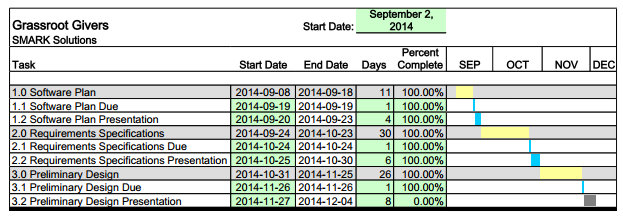 SMARKSOLUTIONSBE INTUITIVE.BE EFFICIENT.BE SMARK.
Next Step
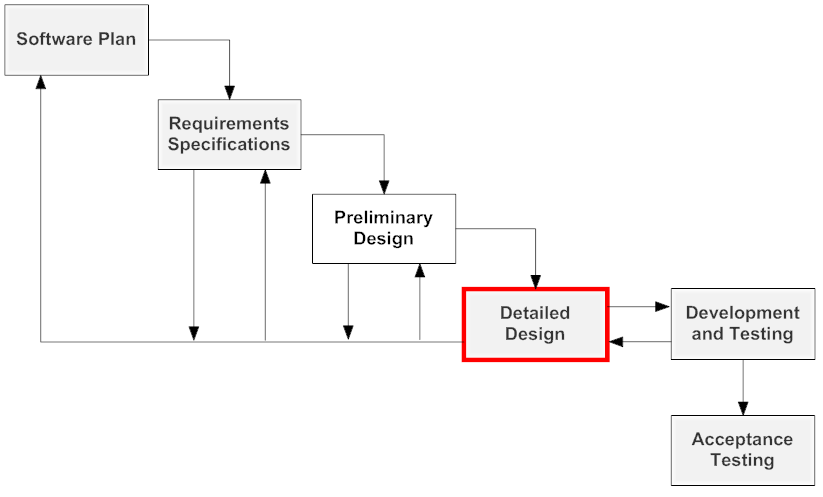 SMARKSOLUTIONSBE INTUITIVE.BE EFFICIENT.BE SMARK.
QUESTIONS?
SMARKSOLUTIONSBE INTUITIVE.BE EFFICIENT.BE SMARK.